Cubo
Área lateral=  4a2

Área total= 6a2

Diagonal=
Prisma         Su forma depende de la base
Prisma recto
Prisma hexagonal
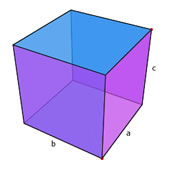 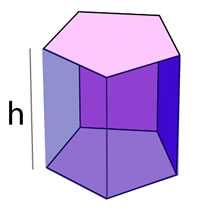 Área Lateral
Los lados de un prisma tienen forma de rectángulo.

Para calcular el área lateral hay que calcular el área de uno de estos rectángulos y luego multiplicar esta área por la cantidad de lados que tiene el prisma.
Área basal
Es el área de la base del prisma.
La fórmula para calcular el área de la base depende de la forma que tenga la base.
La base puede ser un triángulo , un cuadrado o un polígono regular.
Área total de un prisma
El área total de un prisma es la suma de
 su área lateral + área basal
Área total= Área lateral + Área basal
Cilindro
Área basal
Posee dos bases la inferior y la superior

Área de la base      2●
Área Lateral
Área lateral=
Área Total
Área total= Área lateral + Área basal

A. total=
Pirámide  forma depende de la base
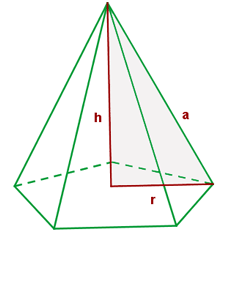 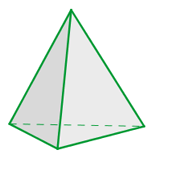 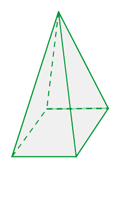 Área basal
Depende del polígono que forme la base
Área Lateral
Área lateral:  Suma de las áreas de las caras laterales.
Cono
Área Lateral:
Área basal:
Esfera
Área =                    
   

Volumen =
La esfera